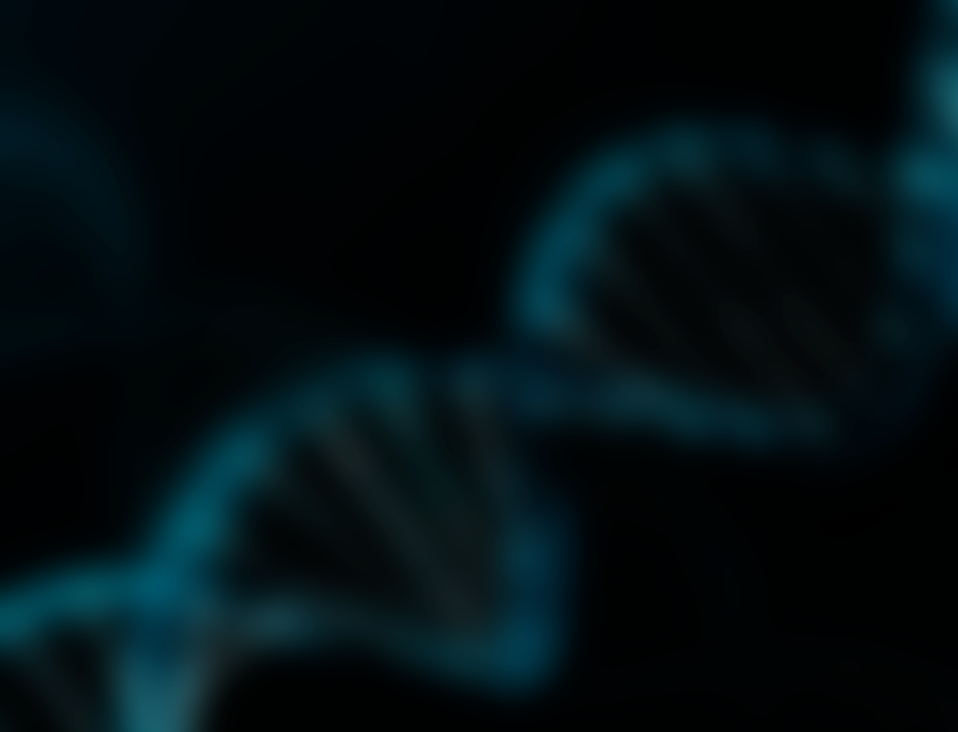 CNBP & Myotonic Dystrophy Type 2
Paxton Paine
What is myotonic dystrophy type 2 (DM2)?
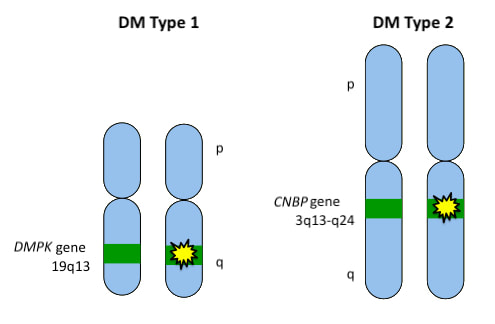 DM2 is the most common muscular dystrophy found in adults
What are the symptoms of DM2?
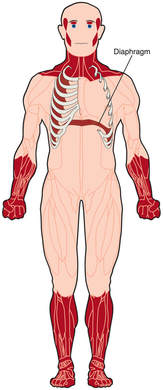 Muscle pain, wasting, and weakness
Heart problems
Myotonia
And many more…
What is CNBP?
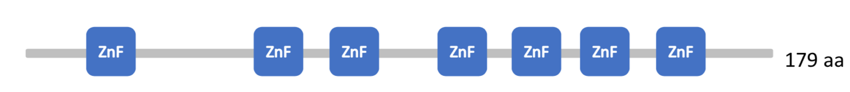 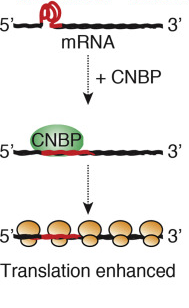 [Speaker Notes: G-Quadruplex on 4000 mrnas]
Is CNBP conserved across species?
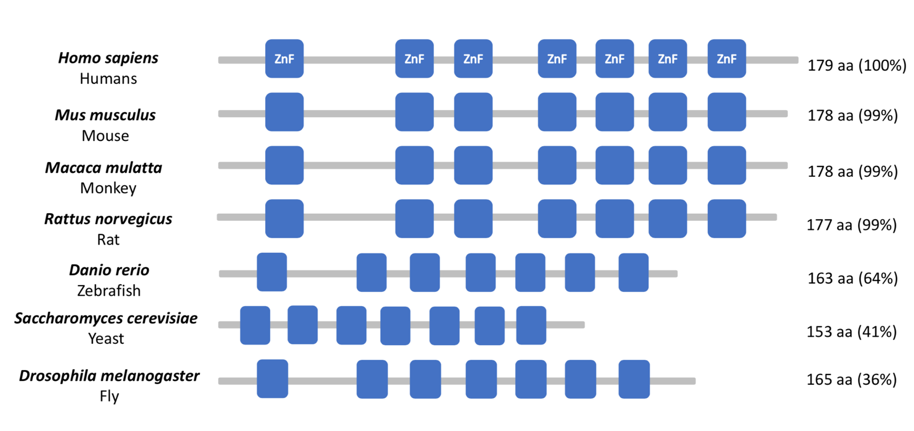 Yes!
What causes DM2?
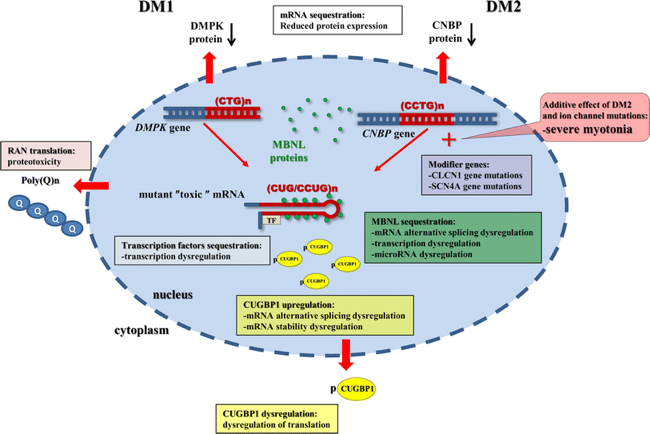 CCTG sequence repeats within first intron of CNBP causes DM2
Gaps in knowledge
Effect of diminished CNBP levels?


Dysregulation from toxic mRNA?
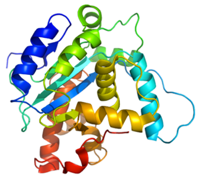 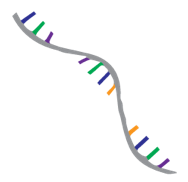 [Speaker Notes: https://www.google.com/url?sa=i&rct=j&q=&esrc=s&source=images&cd=&cad=rja&uact=8&ved=2ahUKEwiDieHexqHaAhXs44MKHdKEAxwQjhx6BAgAEAM&url=http%3A%2F%2Fwww.gentegra.com%2F&psig=AOvVaw1qxQYq6YAyruBEhFoRNEnI&ust=1522963318851078]
What model organisms should be used?
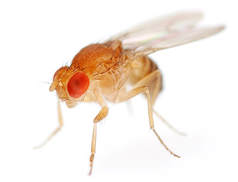 CNBP mutated Drosophila melanogaster exhibits a muscle wasting phenotype and similar molecular defects
What is the primary goal?
To understand how low CNBP and toxic mRNA contribute to muscle wasting & myotonia
Aim 1
Aim 2
Aim 3
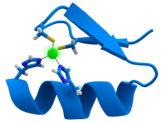 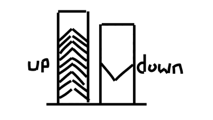 Identify conserved amino acids important in binding skeletal muscle transcripts
Identify differentially expressed skeletal muscle mRNAs
[Speaker Notes: https://www.google.com/url?sa=i&rct=j&q=&esrc=s&source=imgres&cd=&cad=rja&uact=8&ved=2ahUKEwiAruaEzqTaAhWryoMKHSVLDKwQjhx6BAgAEAM&url=https%3A%2F%2Fen.wikipedia.org%2Fwiki%2FZinc_finger&psig=AOvVaw21B6_cVqtdvVOJFJlJZCtA&ust=1523068391032367

https://www.google.com/url?sa=i&rct=j&q=&esrc=s&source=images&cd=&cad=rja&uact=8&ved=2ahUKEwjTk8XfzqTaAhVN1IMKHb67A8UQjhx6BAgAEAM&url=https%3A%2F%2Fwww.videoblocks.com%2Fvideo%2Fbar-graph-up-and-down-line-drawing-illustration-animation-with-transparent-background-rxc8sbuzgivj98fum&psig=AOvVaw2we4zfI020ggUhn3MAqAPq&ust=1523068492749715]
Aim 1: Identify conserved aa’s binding skeletal muscle transcripts
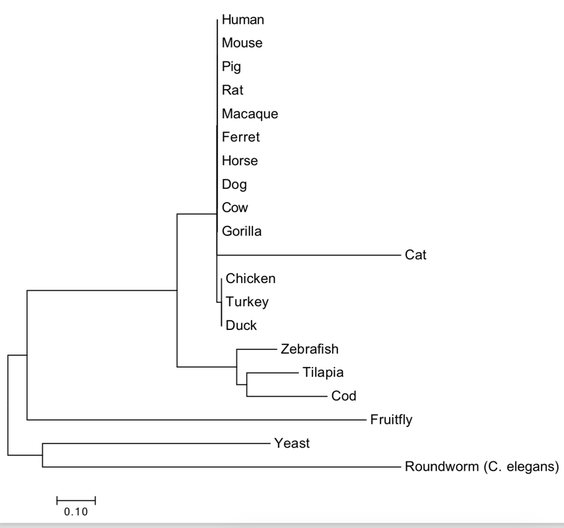 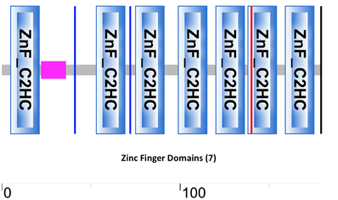 1) Identify conserved protein domains using SMART
Aim 1: Identify conserved aa’s binding skeletal muscle transcripts
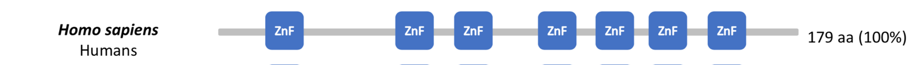 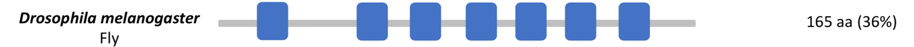 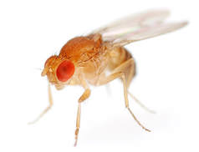 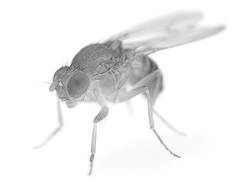 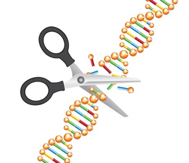 2) Mutate conserved amino acids using CRISPR
Aim 1: Identify conserved aa’s binding skeletal muscle transcripts
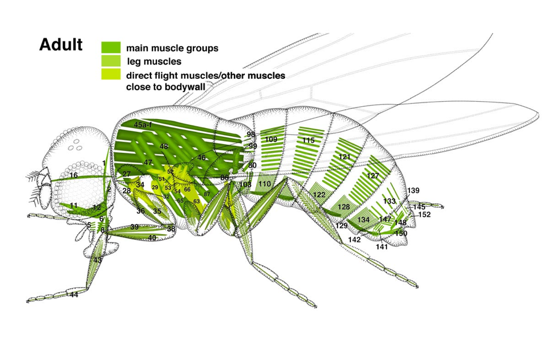 Hypothesis: At least one ZnF domain will be critical to the regulation of skeletal muscle genes
3) Screen for muscle wasting phenotype
[Speaker Notes: https://www.google.com/url?sa=i&rct=j&q=&esrc=s&source=images&cd=&cad=rja&uact=8&ved=2ahUKEwjTptW80qTaAhUJ_4MKHUi4CugQjhx6BAgAEAM&url=http%3A%2F%2Fwww.sdbonline.org%2Ffly%2Fatlas%2F41.htm&psig=AOvVaw0-Sp0Mbd-Szx29Euylf2JY&ust=1523069580401601]
Aim 2: Identify differentially expressed skeletal muscle mRNAs
1) Perform RNA-seq on WT and mutant CNBP in muscle tissue
Aim 2: Identify differentially expressed skeletal muscle mRNAs
2) Sort genes using gene ontology
Aim 2: Identify differentially expressed skeletal muscle mRNAs
Hypothesis: Genes with large variations in expression will be related to muscle wasting pathways
3) Knock-out differentially expressed transcripts with CRISPR